RAPPEL
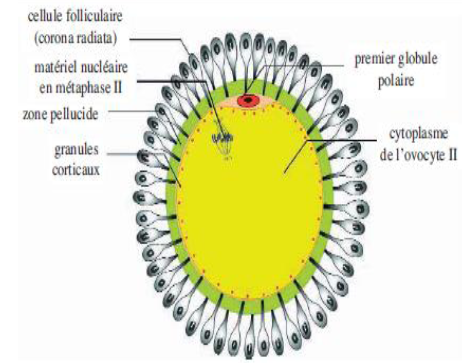 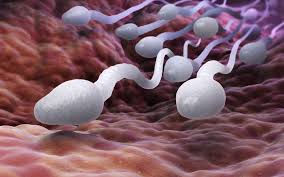 Spermatozoïdes
Ovocyte II
Appareil reproducteur femelle
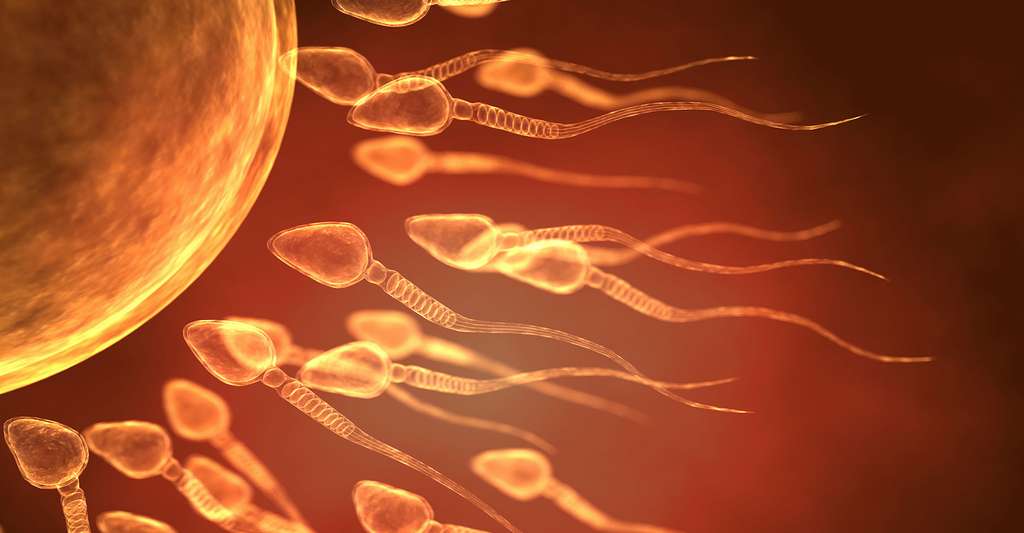 CHAPITRE3:
LA PROCREATION
PROBLEMATIQUE
Le désir de mettre au monde un nouveau-né est l’un des désirs les plus naturels. Mais la possibilité de procréer existe réellement à chaque cycle sexuel alors que le nombre d’enfants désirés est limité et leurs naissances devraient être espacées selon la volonté du couple.
D’autre part beaucoup de couples ne peuvent avoir d’enfants à cause de la stérilité qui affecte l’un des partenaires ou les deux. Les progrès de la médecine ont permis de mettre au point des moyens contraceptifs et de remédier à certains cas de stérilité
- Quelles sont les conditions de la fécondation ?
- Quelles sont les étapes de la fécondation ?
- Comment éviter ou espacer les naissances ?
En quoi le progrès de la médecine permet-il de remédier à 
certains cas de stérilité
humaine ?
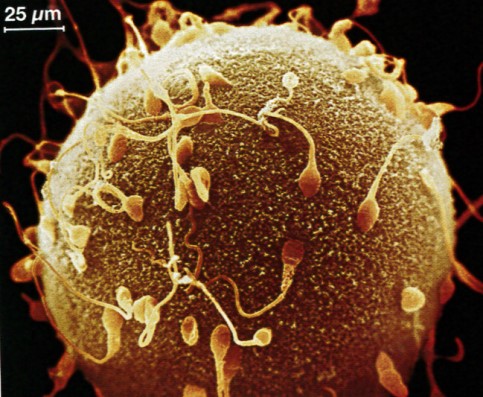 A/ LA FECONDATION
La fécondation est la rencontre et la fusion du gamète mâle et du gamète femelle . Il en résulte un œuf qui est à l’origine d’un nouvel être vivant.
La fécondation nécessite certaines conditions.
I/ LES CONDITIONS DE LA FECONDATION
Activité p117/118
1/ Caractéristiques d’un sperme fécondant
Un sperme normal :
Il est difficile de définir avec précision le sperme normal. Mais, le sperme est d'autant plus fécondant s’il présente certains caractères :
– Un volume entre 2 et 6 ml par éjaculation.
– Un pH alcalin et une viscosité facilitant la mobilité des spermatozoïdes.
– Une numération supérieure à 60 millions par millilitre.
- Des spermatozoïdes capacités (ont un pouvoir fécondant). ayant des marqueurs membranaires en avant de la tête  leur permettant de reconnaitre le gamète femelle
La tératospermie c'est-à-dire un taux supérieur à 4O % de spermatozoïdes de forme anormale diminue la fécondité.
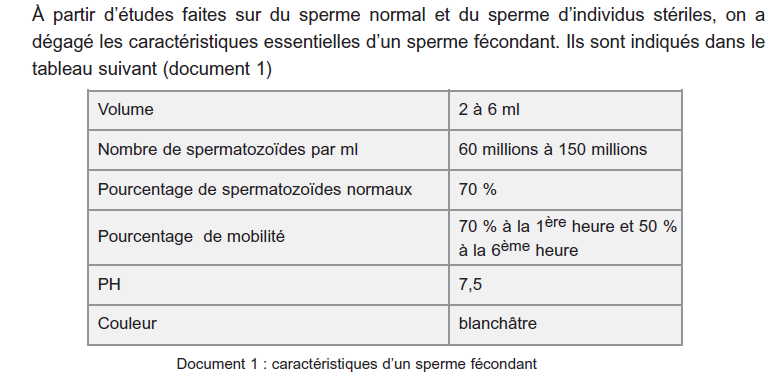 2/ Glaire cervicale
La glaire cervicale est un mucus( liquide visqueux)  fabriqué par les glandes de l'endomètre du col de l'utérus chez la femme. La glaire cervicale est formée d'un réseau de filaments protéiques ressemblant à un filet.
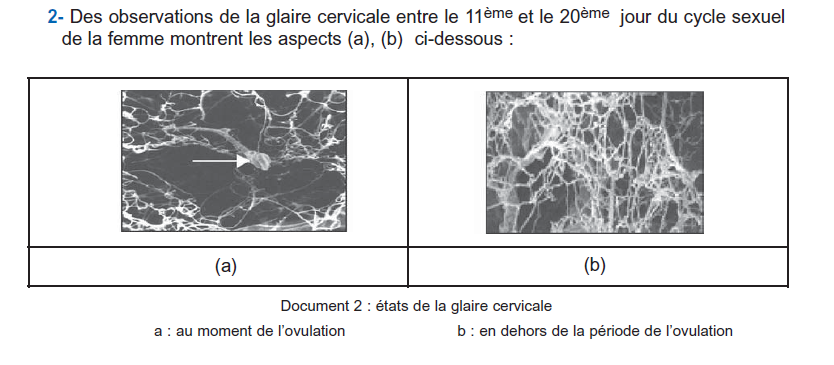 La glaire est un des facteurs favorisant la fécondation, elle doit être filante à mailles larges, perméables aux spermatozoïdes à la période ovulatoire
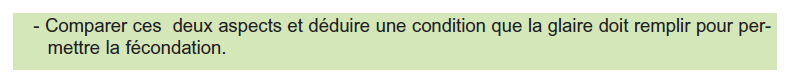 Un rapport sexuel dans la période de fécondité: La rencontre des gamètes n’est possible que durant une courte durée qui s’étend du 9ème au 16ème jour (à partir du 1er jour des règles) du cycle.
Cette période est déterminée par:
La date de l’ovulation (14jours avant la menstruation)
La durée de vie des gamètes:2jours pour l’ovocyte et 3 à 5 jours pour les spermatozoïdes. 
Le rapport sexuel dans cette période favorise les chances de la fécondation.
Les voies génitale féminines saines et perméables
Une rencontre des gamètes dans le tiers supérieur de la trompe: l’ampoule
3/ Période de fécondité
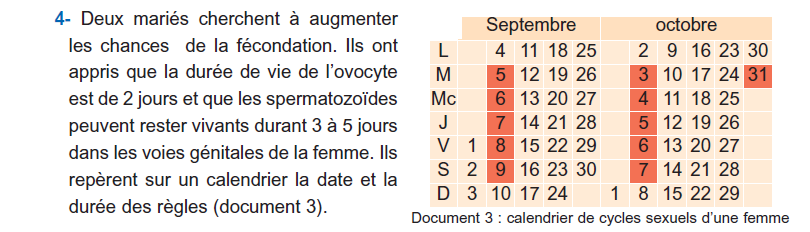 18
16
II/ Les ETAPES DE LA FECONDATION
Activité 2 p 118
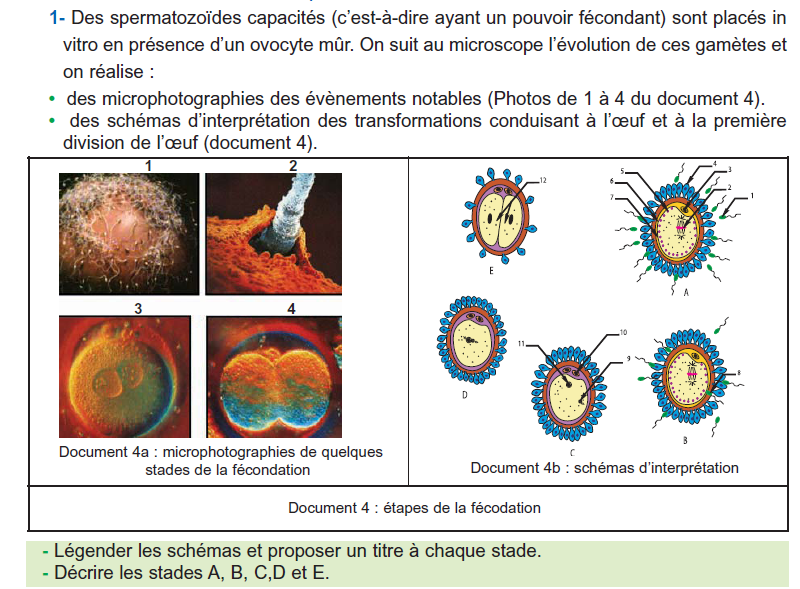 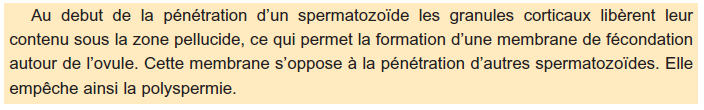 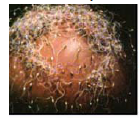 Cellule folliculaire
1er globule polaire
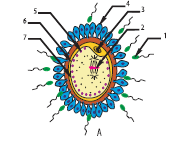 Granule corticale
Matériel génétique en métaphase II
Espace péri ovocytaire
Spermatozoïde
Zone pellucide
Rencontre des gamètes:
L’ovocyte est entouré par des spermatozoïdes
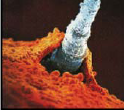 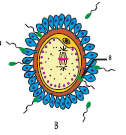 Pénétration d’un spermatozoïde
Pénétration d’un seul spermatozoïde:
Un seul spz a franchi la corona radiata, la zone pellucide, l’espace péri ovocytaire et atteint la membrane cytoplasmique de l’ovocyte II. 
Les granules corticaux déversent leur contenu sous la zone pellucide. Celle-ci devient imperméable à d’autres spermatozoïdes, ce qui assure la monospermie (pénétration d’un seul spermatozoïde) et empêche la polyspermie.
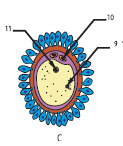 2ème globule polaire
Pronucléus femelle
Pronucléus mâle
Expulsion du 2ème globule polaire et formation des 2 pronucléi; ovotide fécondé:
-Absence des granules corticaux.
-Achèvement de la méiose(DE) et formation du 2ème globule polaire et du pronucléus femelle.
- Du spermatozoïde ne reste que le noyau: pronucléus mâle et le centriole proximal.
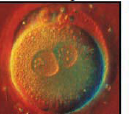 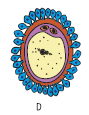 Caryogamie:
-Fusion des 2 pronucléi , d’où formation de la cellule œuf.
- Dédoublement des asters.
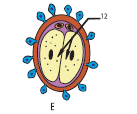 2 cellules embryonnaires
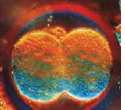 Embryon  stade 2 cellules:
Fin de la mitose de la cellule œuf et formation des 2 premières cellules de l’embryon.
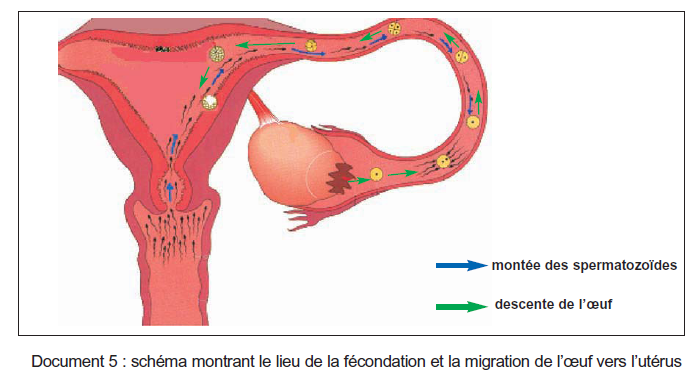 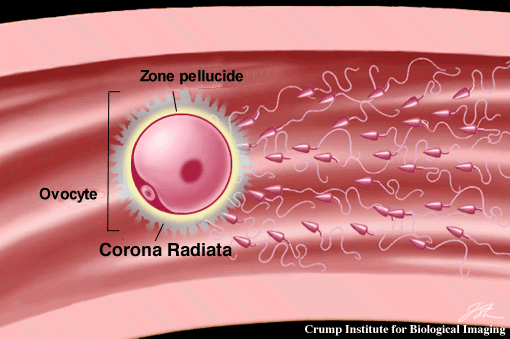 3 à 4 jours pour atteindre l'utérus
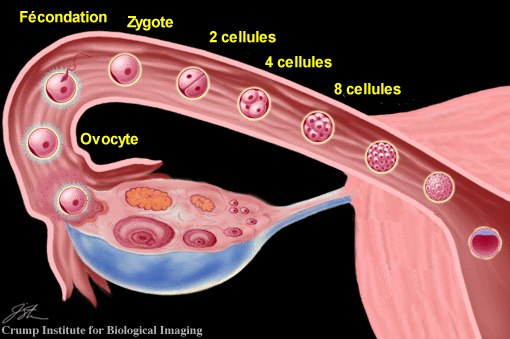 Bilan de la fécondation:
La fécondation comporte les étapes suivantes :
1- Rencontre des gamètes :
• La descente de l'ovocyte est assurée par les contractions utérines et le courant liquidien résultant des sécrétions des trompes.
• Les spermatozoïdes ayant traversé la glaire cervicale remontent à contre courant en nageant dans les secrétions de l'utérus et des trompes. Donc les plus dynamiques atteignent l’ampoule ou ils peuvent avoir la chance de rencontrer l’ovocyte.
• Les spermatozoïdes s’entourent de l’ovocyte II et s’engagent entre les cellules folliculaires de la corona radiata: c’est le phénomène de piégeage.
 Grâce à la rétraction des cellules folliculaires de la corona radiata les spz arrivent au contact de la zone pellucide.
2- Pénétration d'un spermatozoïde :
Le premier spermatozoïde qui parvient en contact avec l'ovocyte le féconde.  
Au contact de la zone pellucide, l'acrosome libère son contenu enzymatique, qui hydrolyse et liquéfie localement la zone pellucide: c’est la réaction acrosomique. Ce qui entraine la progression du spz vers l’ovocyte II.
 Le contact du spz avec l’ovocyte II assure la fusion des membranes plasmiques des deux gamètes, ce qui permet au spz fécondant d’injecter son noyau et son centriole dans le cytoplasme de l’ovocyte II.
3- Transformations subies par l’ovocyte II et la formation de la cellule œuf:
La pénétration du spermatozoïde  dans l’ovocyte II déclenche un ensemble de transformations cytologiques et nucléaires :
B/ LA MAÎTRISE DE LA PROCREATION
Actuellement, plusieurs méthodes, fondées sur une connaissance précise de la  reproduction humaine, permettent d’apporter une réponse médicale afin  de permettre aux couples d’éviter ou d’avoir une naissance
Comment peut-on éviter une naissance non désirée?
Comment peut-on résoudre un problème de stérilité?
1/ La contraception chimique:La pilule combinée
Activité 3 p 119/120
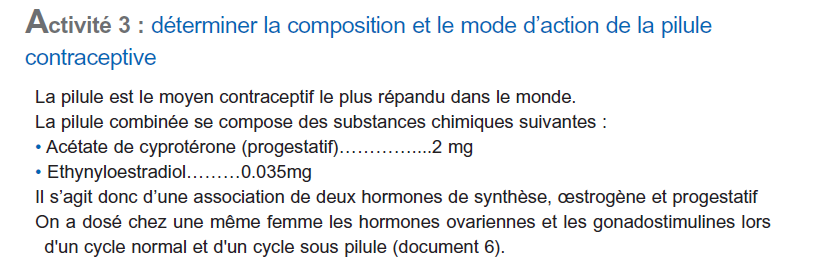 a/ Définition  de la contraception: 
La contraception est une infécondité volontaire  et  temporaire assurée  par l’emploi d’une méthode contraceptive visant à espacer  les  naissances  ou  à éviter  celles qui sont non désirées.
b/ Composition chimique de la pilule combinée:  La pilule combinée  se présente sous forme de plaquette  à 21 ou 22 comprimés, elle est composée de substances
 chimiques : 
acétate de cyprotérone (progestatif) ...  2 mg
éthinylestradiol …………………….. 0.035mg
Il s’agit d’une association de deux  hormones de synthèse: Œstrogène et  progestérone
c/ Mode d’emploi: La femme absorbe une pilule par jour pendant  21 ou 22  jours et ceci à partir  du 1er  jour du cycle sexuel puis elle arrête l’absorption durant 7 jours.
d/ Mode d’action de la pilule combinée
Le document  montre les variations des hormones ovariennes et  hypophysaires 
chez une femme normale au cours de deux cycle, un cycle normal et un cycle sous
pilule
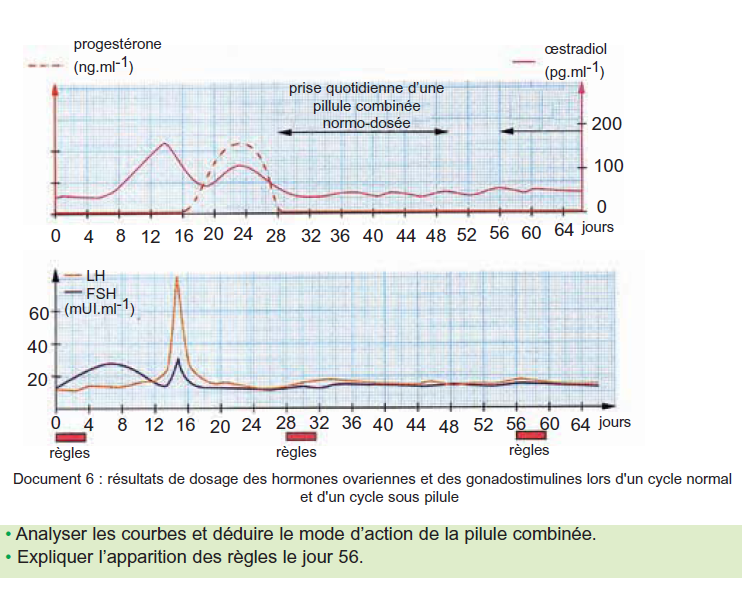 Cycle normal
Les œstroprogestatifs de synthèse exercent un rétrocontrôle négatif (RC-) sur le complexe hypothalamo-hypophysaire inhibant la sécrétion de GnRH , LH et FSH,
D’où l’arrêt des cycles ovariens: pas de croissance folliculaire et donc pas d’ovulation.
Durant un cycle normal, la sécrétion des hormones est cycliques.
Il y a dans chaque cycle: 2 pics : un 1er pic d’œstradiol de 180pg/ml
 vers le 12ème jour.
 Cette hypersécrétion est suivie vers le 13ème jour d’une augmentation de FSH et un pic de LH . Il y a un RC+  qui déclenche l’ovulation et la formation du corps jaune , qui secrète les hormones ovariennes (œstrogène et progestérone)  et on assiste à un 2ème pic d’œstrogène et le 1er pic de progestérone au 21ème jour. Il y a RC- sur le complexe hypothalamo-hypophysaire et donc chute des taux de LH et FSH
Durant un cycle sous pilule: la sécrétion des hormones ovariennes ne présentent
pas de variation , presque nulle pour la progestérone très faible et constante pour
 les œstrogènes. Parallèlement la sécrétion des hormones hypophysaires (FSH et
 LH) est maintenue constante et faible.
La pilule combinée a une 
 action anti-ovulatoire.
L’apparition des règles survient après l’arrêt de la prise de la pilule ( vers
 le 50ème j).Les hormones de synthèse constituant la pilule entrainent la
 prolifération modérée de l’endomètre.

 En effet la présence de la progestérone dés le début du cycle entraine un
 développement anarchique de la muqueuse utérine impropre à la nidation: action anti nidation.


L’arrêt de la prise de la pilule entraine une chute du taux sanguin de ces hormones et par conséquent une destruction de l’endomètre  à l’origine de l’hémorragie de privation analogue aux règles ou menstruations.
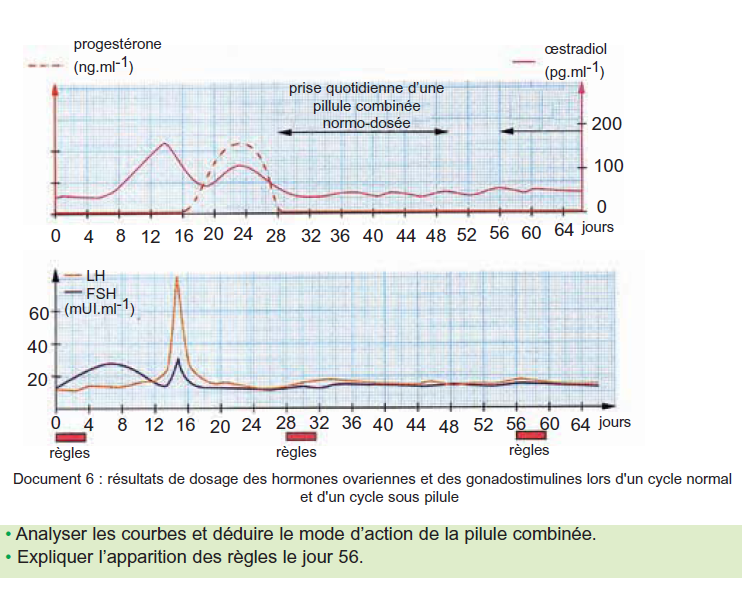 RC-
Hypothalamus
GnRH pas de sécrétion
RC-
Hypophyse
FSH et LH : sécrétion presque nulle
Pas de pic de LH
Œstroprogestatifs
de synthèse
Ovaire
Pas de cycle ovarien
Pas d’ovulation
Utérus
Prolifération anormale
Action positive
II/ Les causes de stérilités
A- Causes de la stérilité masculine :
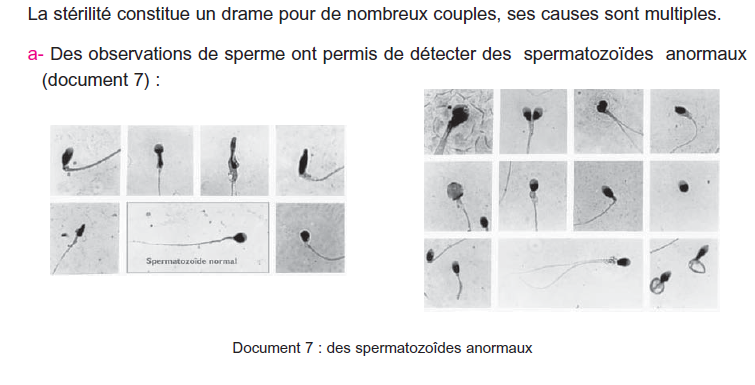 sperme anormal : volume, viscosité, PH, nombre de spermatozoïdes 
spermatozoïdes atypiques : double tête, flagelle anormale ...
un dérèglement hormonal.
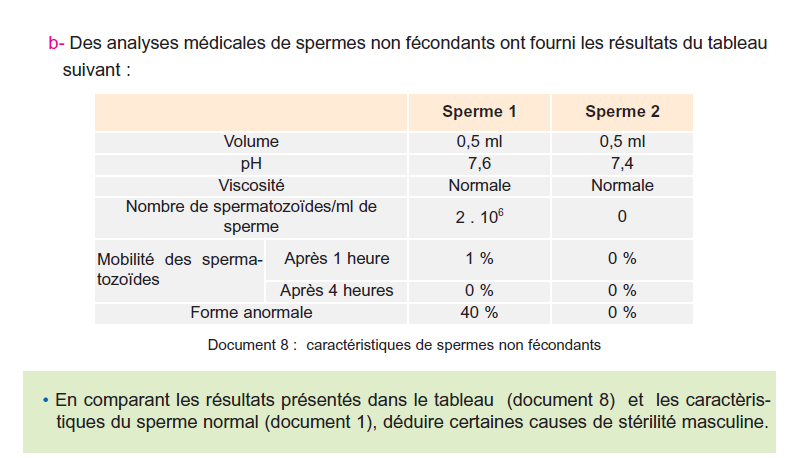 B- stérilité féminine